Large Scale Network Situational Awarenessvia 3D Gaming Technology
2012 IEEE 
High Performance Extreme Computing Conference
10 - 12 September 2012
Matthew Hubbell and Jeremy Kepner
This work is sponsored by the Department of the Air Force under Air Force Contract #FA8721-05-C-0002.  Opinions, interpretations, recommendations and conclusions are those of the authors and are not necessarily endorsed by the United States Government.
[Speaker Notes: Title slide]
Outline
Introduction

Approach

Results

Summary
[Speaker Notes: Outline slide]
Network Situational Awareness
Network SA

  Who/What is on the Network?
 Staff/Visitors 

  What machines are operating on the Network?
 Physical desktops/servers
 Virtual Machines
 Wireless Devices
 Remote VPN Sessions

  What do we know about the machines?
 Operating systems and version/patch level
 MAC Address
 IP Address
 Network Activity 

   Where are the machines located? 
 Geo Location of the physical machine
[Speaker Notes: Our approach to Network SA – what questions are we trying to answer by obtaining SA. 

1
2
3 Browser information, amount of data transferred, web traffic
4 rogue devices on a face plate – can we find the machine]
Problem: Too Much Information 	         Too Many Sources
SA process requires many data sources
Different vendor supplied interfaces
Disconnected data complicates analyst’s job to make associations
Charts, Plots, Graphs, and Stats are not sustainable  interfaces for persistent monitoring
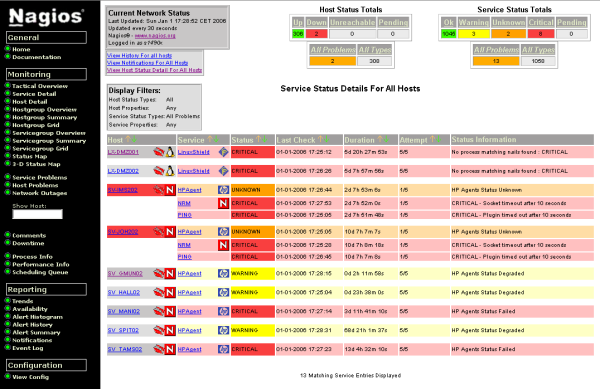 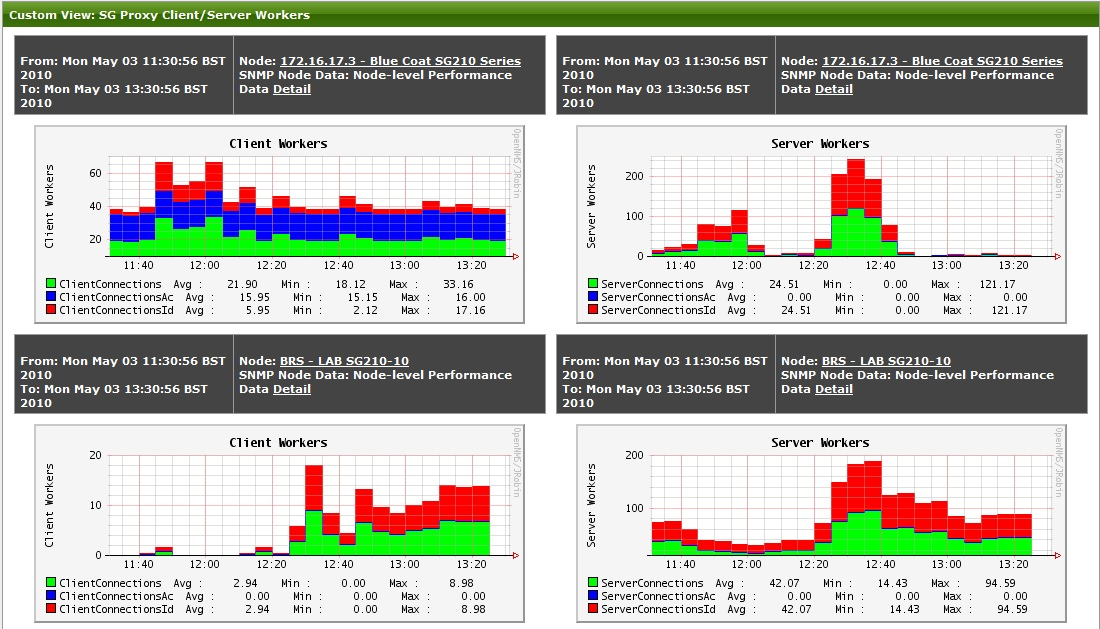 [Speaker Notes: The current tools available for network analysis are not comprehensive enough. Requires using multiple tools delaying response. 

Information from – Switch information
	        Proxy Web traffic
  	        Vulnerability Information
	        Intrusion Detection
	        Virus Scans
	        Log servers or traps

2 – Associations into actionable information

3 scatter plots, histograms, pie charts, are effective however not sustainable interfaces for prolonged analysis.]
Visualizing Situational Awareness
Visualization is the most efficient method for people to absorb large amounts of data
VisAlert
SecViz
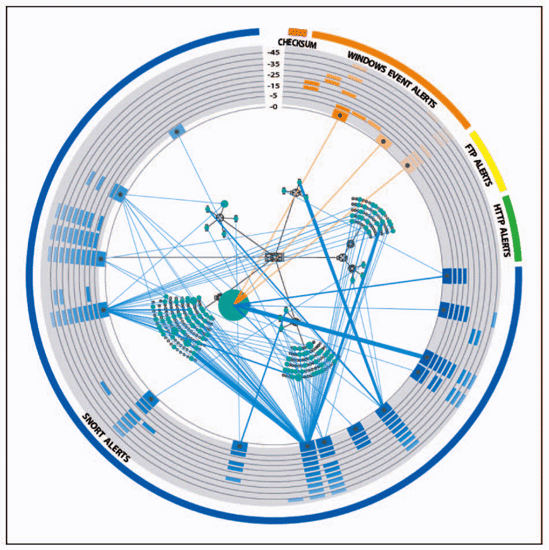 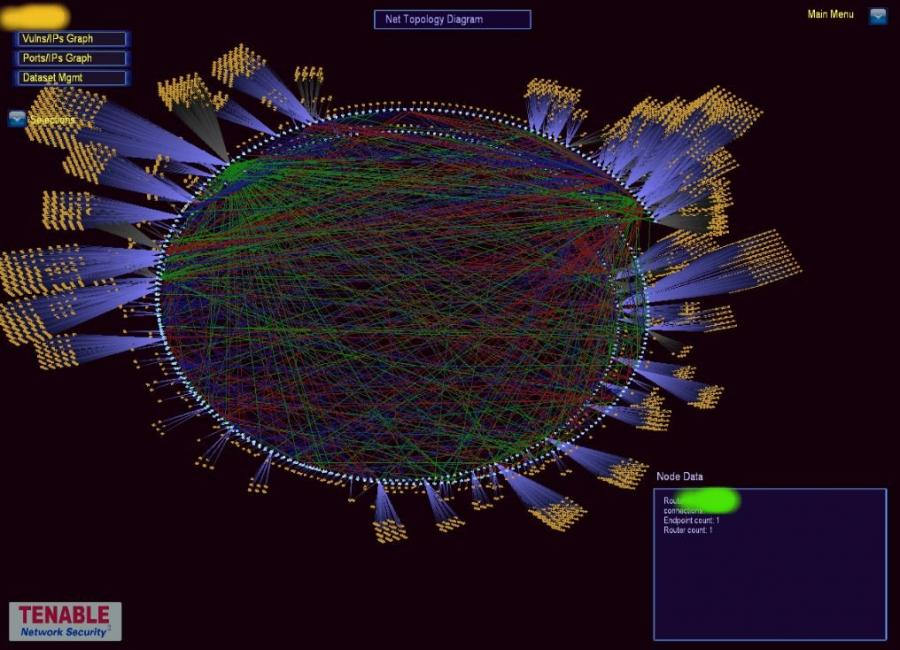 [Speaker Notes: Examples of current research efforts to visualize network activity, vulnerabilities, and provide the answers to analyst’s questions.

Fish eye displays do a great job of identifying line of communication, top talkers, active networks

Addition of multiple widget like interfaces to accommodate variety of data sources – HUD]
3D Gaming Platform
3D video games are able to display vast amounts of            data to the player in a quickly digestible format  

 Proven platform for sustainable interaction 
 “…a 21-year-old has spent 10,000 hours gaming, close to about the same amount of time spent in school from 5th to 12th grade” McGonical, Jane, “Reality Is Broken: Why Games Make Us Better and How They Can Change the World”

Provides the ability to apply almost infinite visual cues to indicate events

Take advantage of features natural to video game world
- multi-player environments, collision detection, spatial  recognition, asset tracking
[Speaker Notes: Identify some of the benefits and features of a 3D gaming environment that make it an ideal platform to host a SA tool.

1 Data absorption is almost instantaneous

2 Integral part of young analysts experiences

3 Explosions, sounds, environment

4 collaboration on a single platform]
3D Gaming Platform
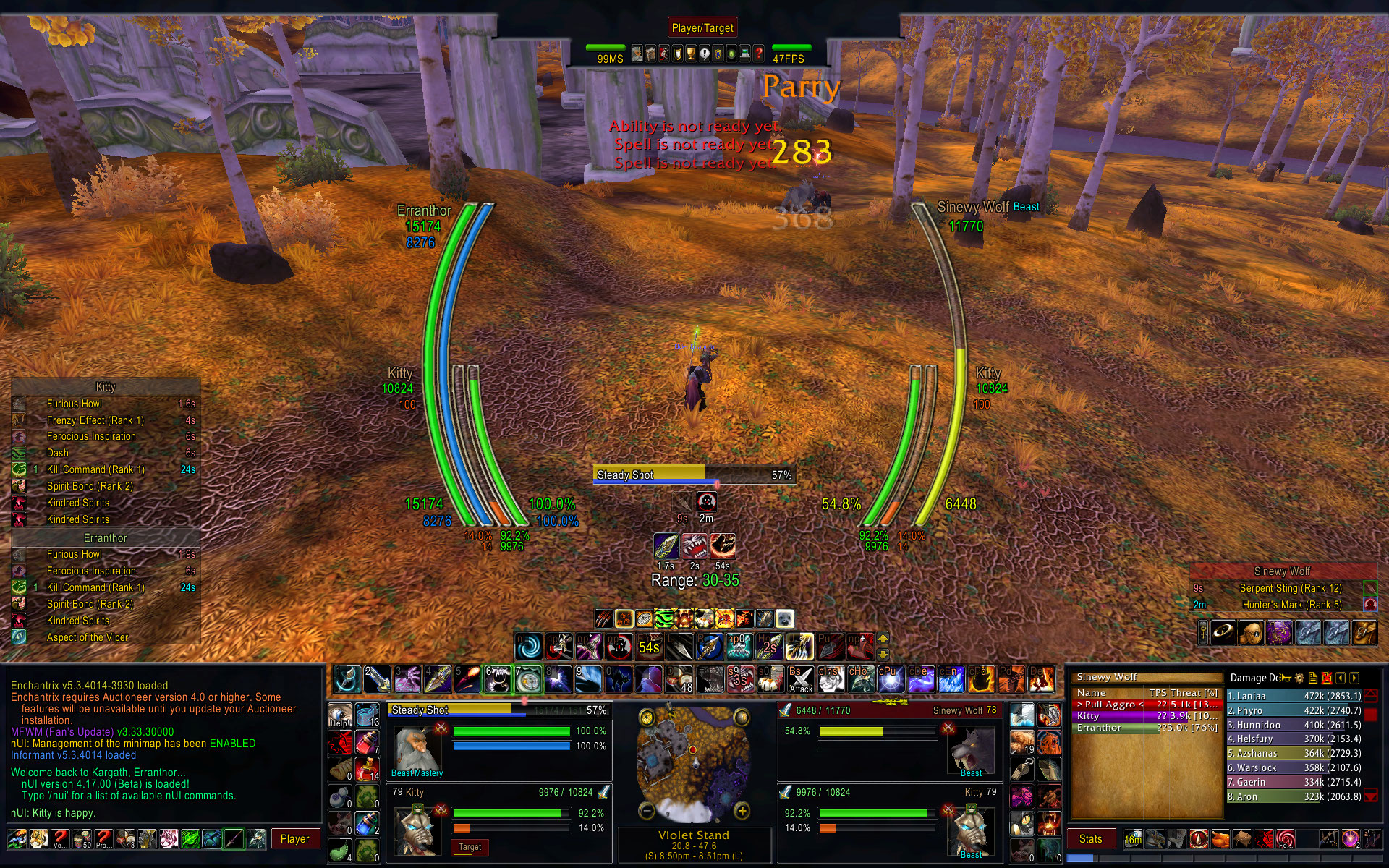 World of Warcraft
[Speaker Notes: Demonstrate a very popular game that is played around the world to show how heads up displays (hud) are being implemented and just how much information a player is able to absorb during extended game play.]
Outline
Introduction

Approach

Results

Summary
[Speaker Notes: Outline slide]
Unity3D
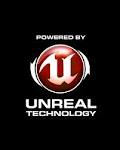 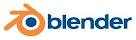 Game Engine options
 3D Panda - Disney
 UDK - Unreal
 Blender – Opensource


Unity3D 
 Actively developed
 Multi Platform support
- OSX, Windows, iOS, Android, 
  Web Player, Flash 
 Flexible scripting environment
- Java, C#, boo
- Large user community and well documented API
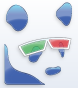 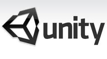 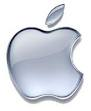 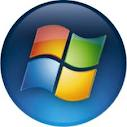 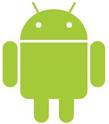 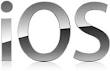 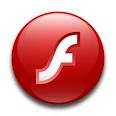 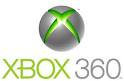 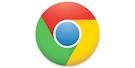 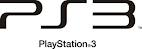 [Speaker Notes: Describing Unity3D, and identifying some of the other game engines we examined and the reasoning for choosing Unity3D]
3D Gaming Platform
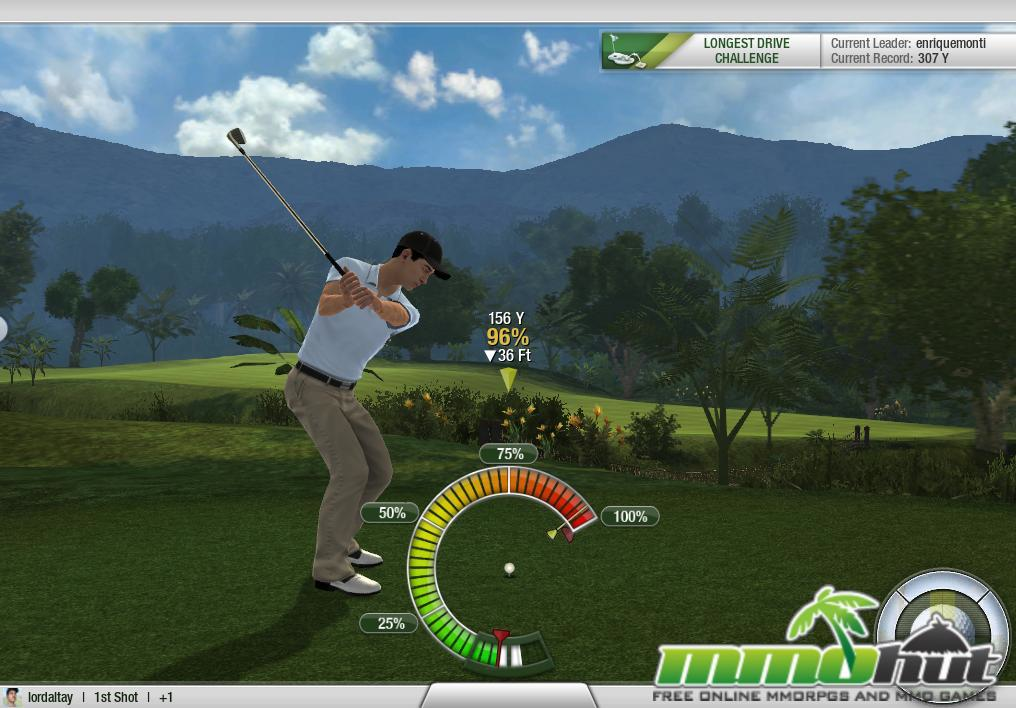 [Speaker Notes: Demonstrate a wildly popular game built on the Unity3D platform]
3D Gaming Platform
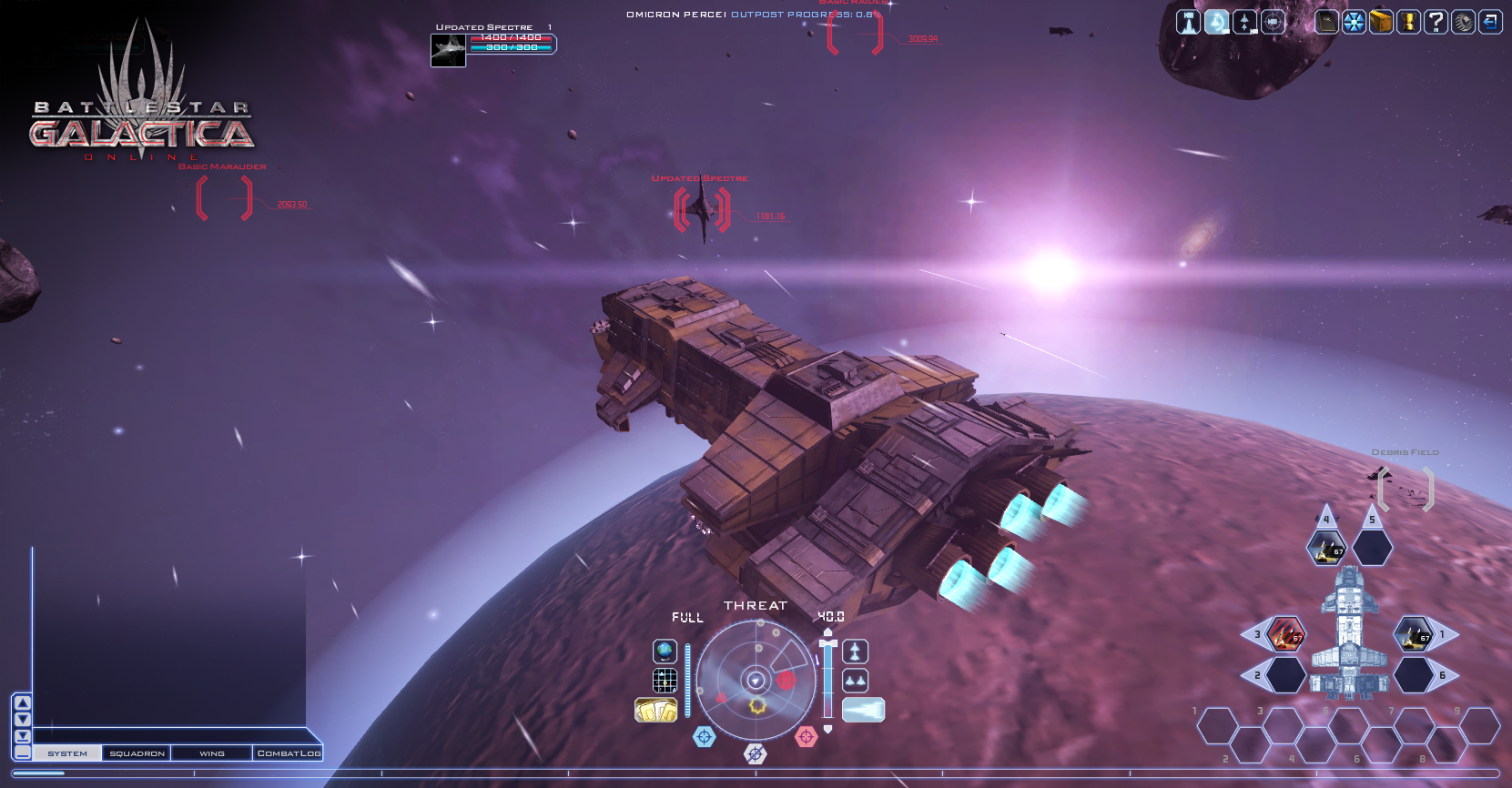 Battle Star Galactica
[Speaker Notes: Demonstrate a wildly popular game that requires the player to internalize their environment and respond quickly to events based on visual cues within the game interface.]
Approach
Fully networked multiplayer First Person Shooter (FPS)   environment 







 


Tiered user access allows for differentiated player abilities based  on organizational role
 Managers – View Only
 Analysts   – View and alert
 Operators – View, alert, take action
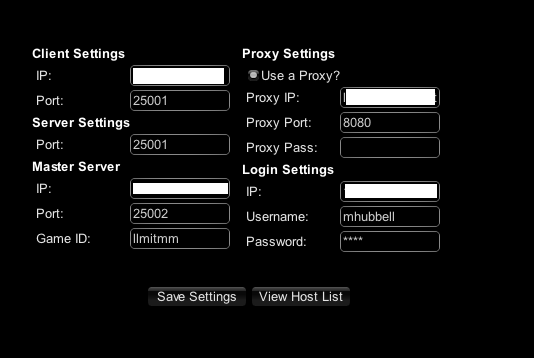 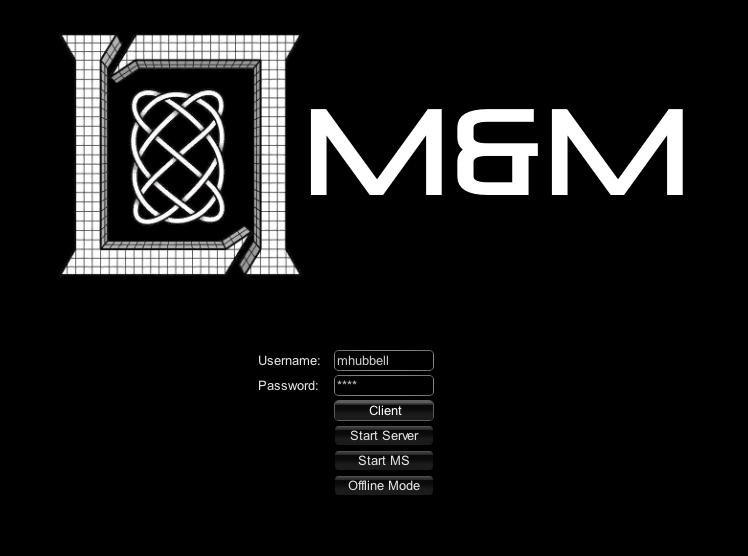 [Speaker Notes: Show our login and settings scenes to demonstrate how we authenticate users, the benefits of using tiered logins, as well as show how you can customize the connection settings to accommodate different versions of the Game running from a Master Server.]
Data Flow
Unity3D runs Master game server; able to host multiple authoritative games
Clients run a local binary to connect and authenticate to Master game server over LAN to hosted game on authoritative server
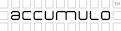 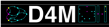 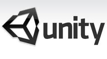 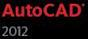 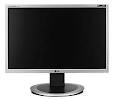 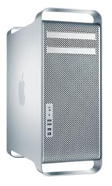 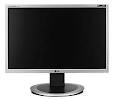 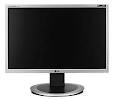 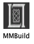 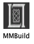 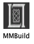 Connect to Server over LAN
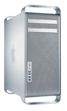 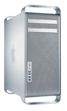 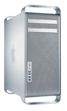 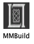 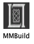 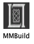 Unity3D/Master Server
[Speaker Notes: Show how the data flows from the data gathering stage to the Unity3D master server and distributes content over the network to connected clients. The master server is the single point of data distribution.  

1 Utilize emerging technology to drive the game big data/big table]
Data Flow
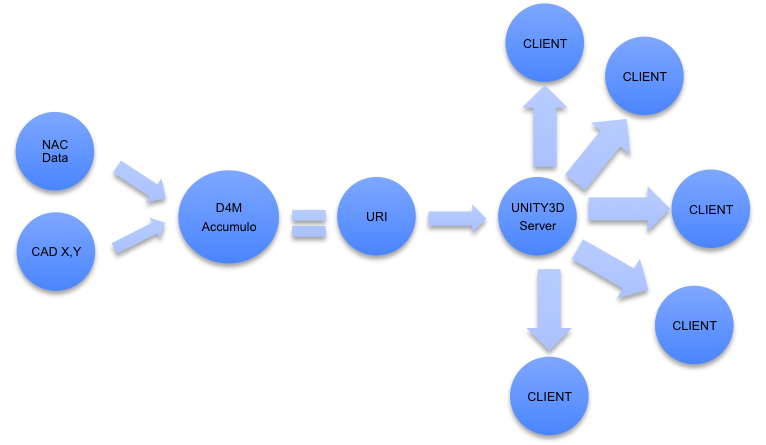 External data is collected and ingested into Accumulo via D4M  
Data is processed and enriched to generate URI
URI is read by Master Server updating the environment for all clients
[Speaker Notes: Show the data flow from a more granular level, identify different data sources and how they are refined and distributed throughout the data pipeline. 

D4M associations generate the Uniform Resource Identifier]
Outline
Introduction

Approach

Results

Summary
[Speaker Notes: Outline slide]
TX2500 Cluster View
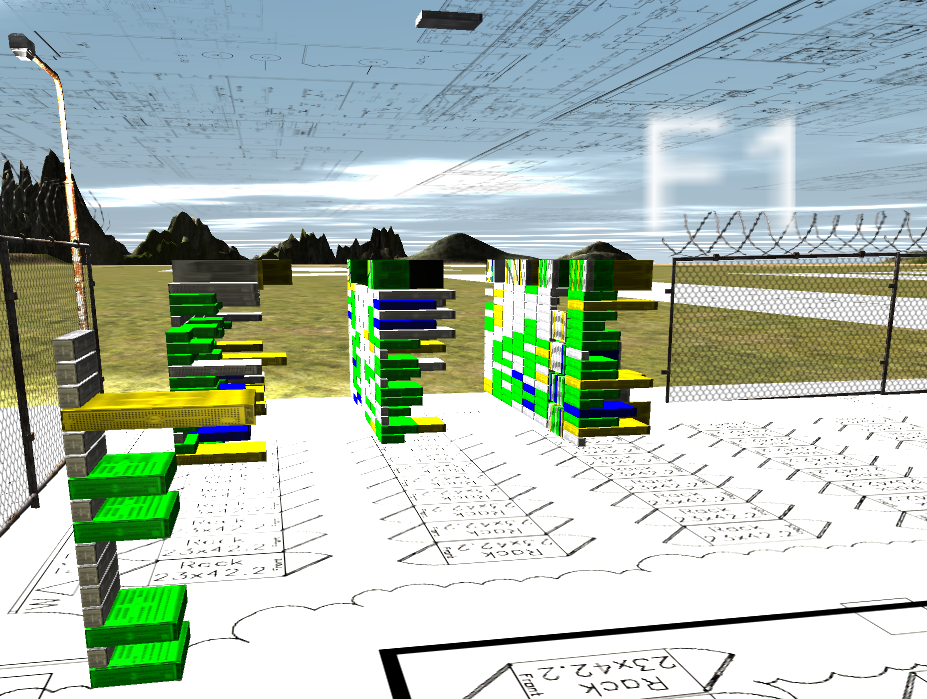 View status of 600+ nodes in a single frame
Able to see machines as they exist
Visualize the equivalent of 5 vendor status pages
[Speaker Notes: LLGrid’s first implementation of using Unity3D to visualize the SA of our production compute cluster. 

Eat our own dog food

Similar challenges to obtaining SA on a large network – 
	Network
	Scheduler
	Storage
	Node Image
	General Node health

Orientation is familiar to Sys Admins]
Network Situational Awareness
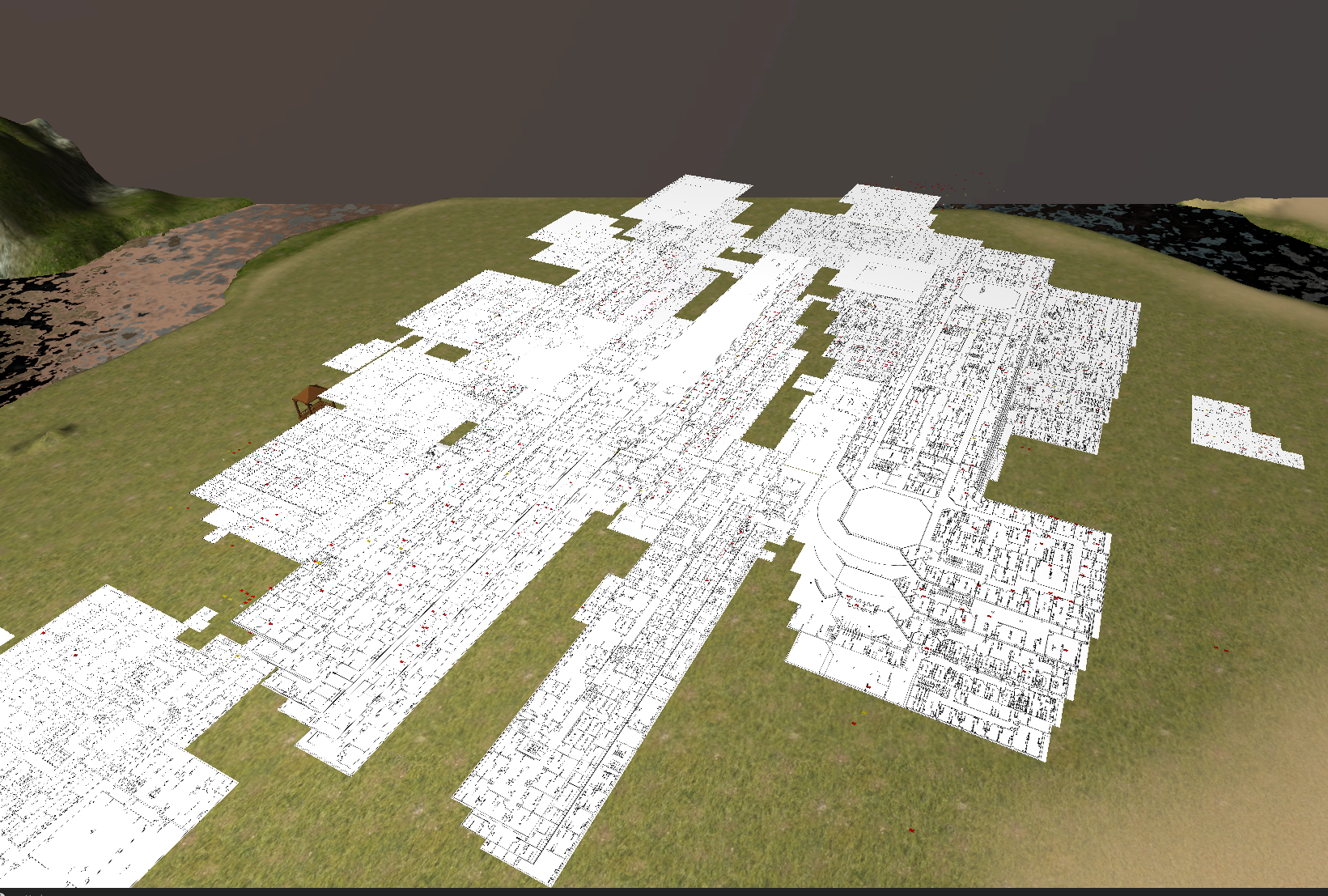 Virtualized the Lincoln physical plant 
Created a world familiar to an analyst
All current network assets are geo-located
[Speaker Notes: Overall birds eye view of Lincoln facility virtualized in a 3D environment. 

Scale is accurate to building locations and their relative location

Geolocate assets against the floor plan]
Network Situational Awareness
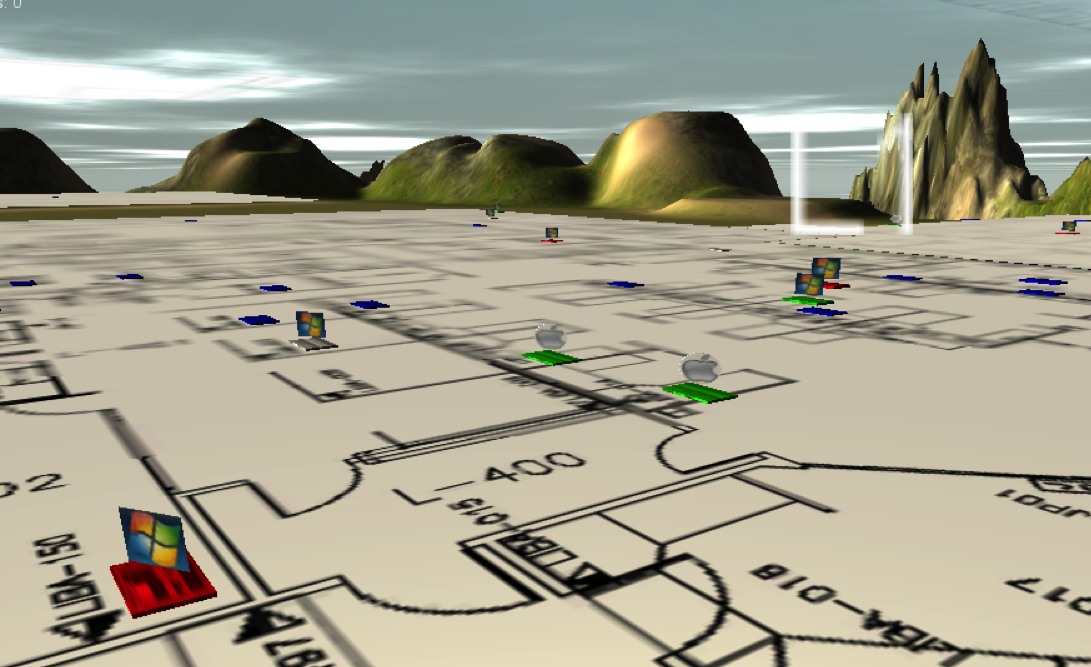 A single view provides immediate insight to network activity 
Quickly assess actionable information
Patrol mode
[Speaker Notes: A standard view when walking down a virtual hallway showing machines on the network their compliance status, OS, physical location, and current network activity.

What do we see?]
Network Situational Awareness
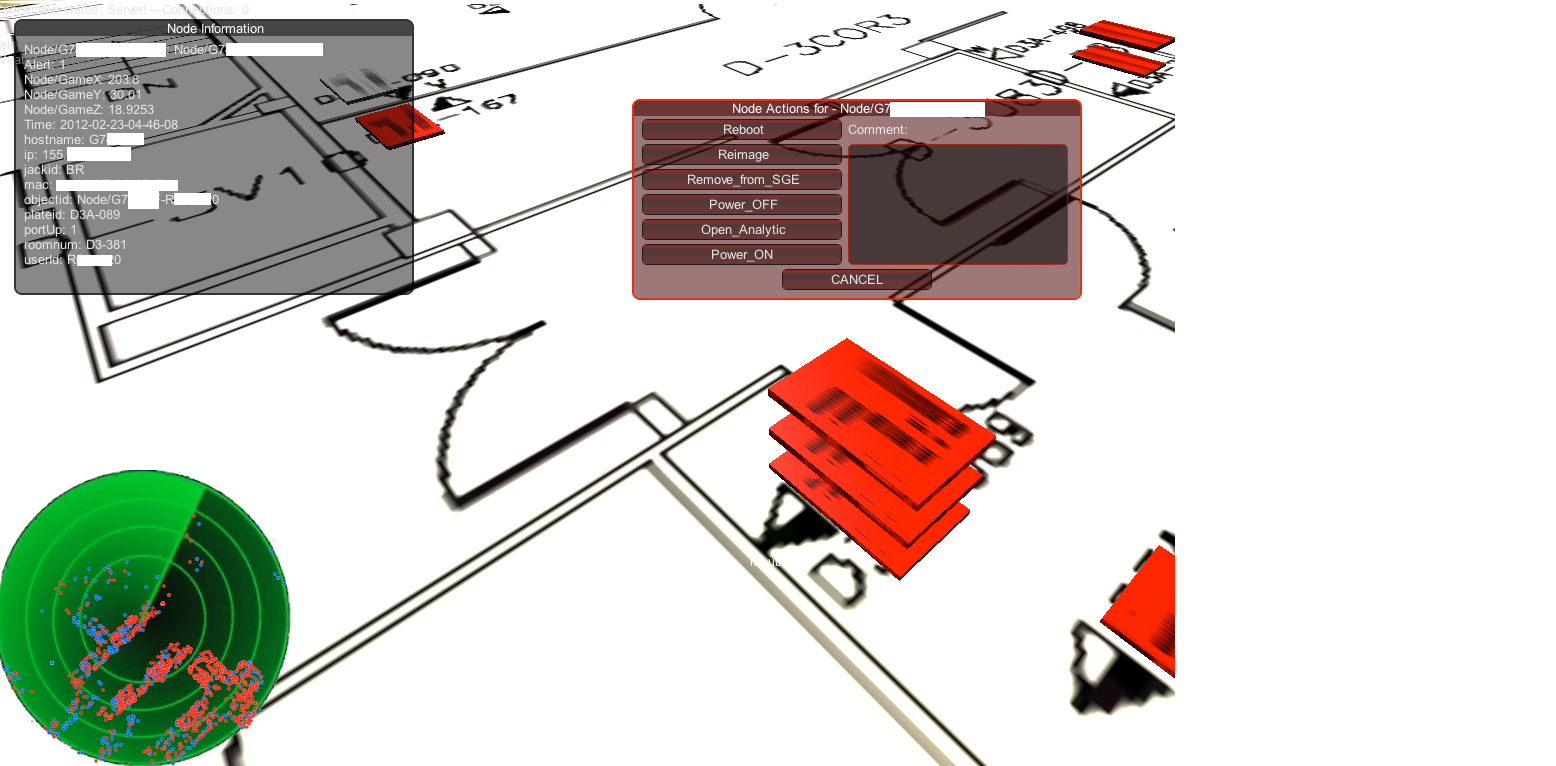 Collision detection easily identifies hubs, switches, VM’s
Radar plots network assets not in player view
Mouseover to show assets detail
Mouseup events provide potential actions
[Speaker Notes: An analyst’s view when interacting with an asset of interest (AOI). Collecting information or possibly performing an action against the AOI. 

	Collision detection easily identifies hubs, switches, VM’s
	Radar plots network assets not in player view
	Mouseover to show assets detail
	Mouseup events provide potential actions
		In game actions generate real world results]
Network Situational Awareness
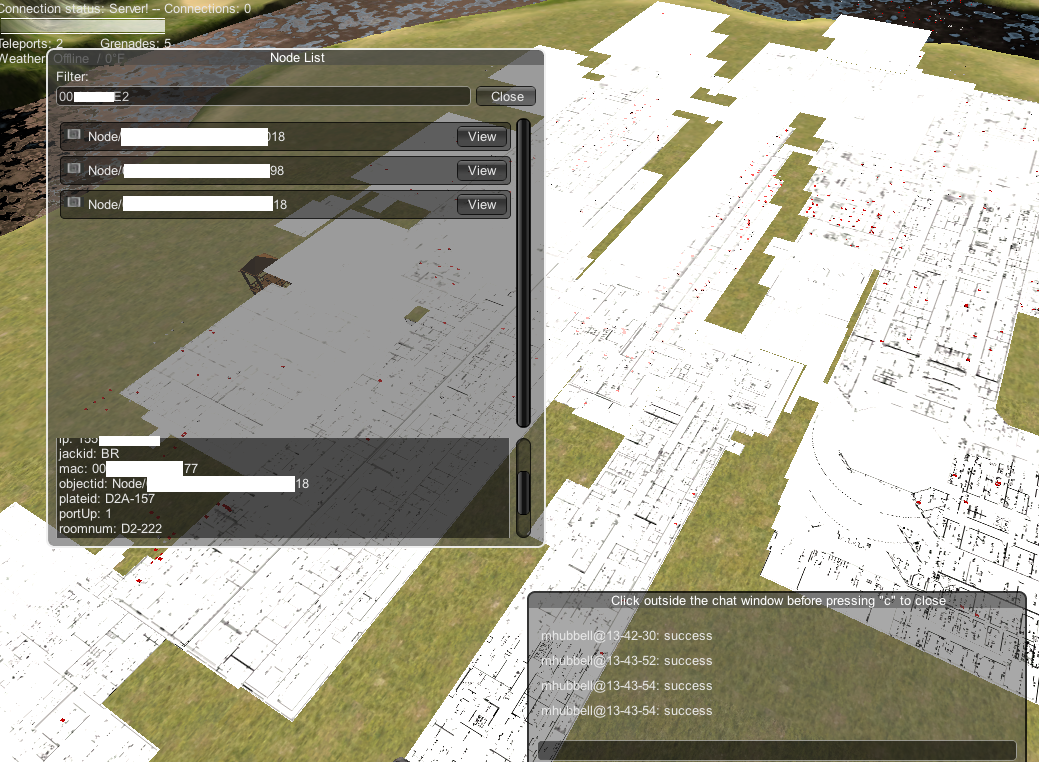 Filter window for targeted approach
Chat/Command window for in game communication and game actions
[Speaker Notes: Showing the targeted approach from an analyst’s perspective when looking for specific assets as well as the in-game communication and command window. 

In game communication
Terminal
Locations
Teleport to assets]
Scaling Results
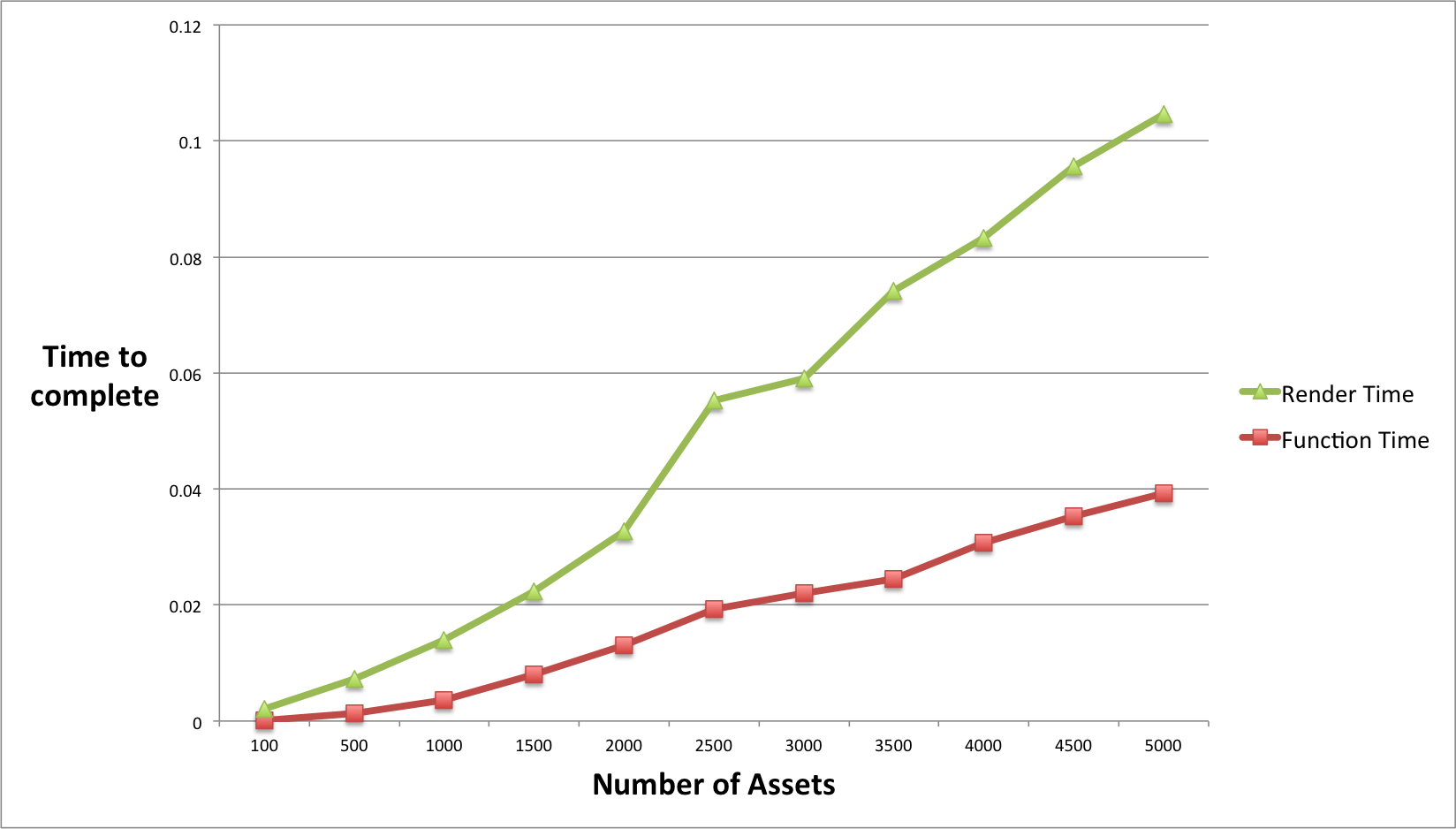 [Speaker Notes: Game performance results as the network assets being rendered increase as a proportion of total update time.

As we would expect as the number of assets in the game increased the time to render the assets in the 3D world scaled linearly 

Represented only a fraction of the total time to complete a full network update.]
Future Development
Performance and scalability Improvement
 Occlusion layers
 Leveling
 Spatial recognition
 Asset management
 Resource allocation

Incorporate more data from network collectors
 Experiment with different visual cues
 Wireless Devices 
 VPN devices
 
Mobile platforms 
 Leverage GPS in devices merged with CAD data
[Speaker Notes: Identify areas for research within the Unity3D environment to improve upon and expand the visual capabilities.]
Summary
Goal
Achieve network situational awareness
Overcome vendor determined views and traditional web interface 
Approach
Utilize proven 3D Gaming platform
Leverage big data / big table / 3D gaming technologies
Results
Dynamic visually appealing virtual environment
Visualize thousands of network assets in a single interface
Actionable capability to interact and respond to game events
Future Work
Performance enhancements
Data enrichment
Mobile platform
[Speaker Notes: Summary]